Regional Conservation Partnership Program
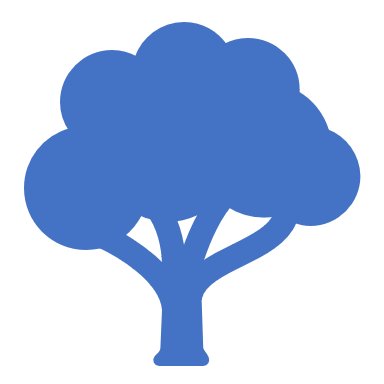 OTAC March 23
Goals:
Current Status of RCPP in Oregon
New RCPP Projects
IRA Projections
RCPP Improvement Process and new NFO
4 Pillars of RCPP
RCPP
Impact
Partner Contributions
Innovation
Project Management
4 Pillars of RCPP
RCPP
Impact
Contributions
Innovation
Project Management
…..and, RCPP18 (so far) is not a grant  - It’s a partnership project using NRCS tools.
Oregon RCPP - Highlights
RCPP in 2022
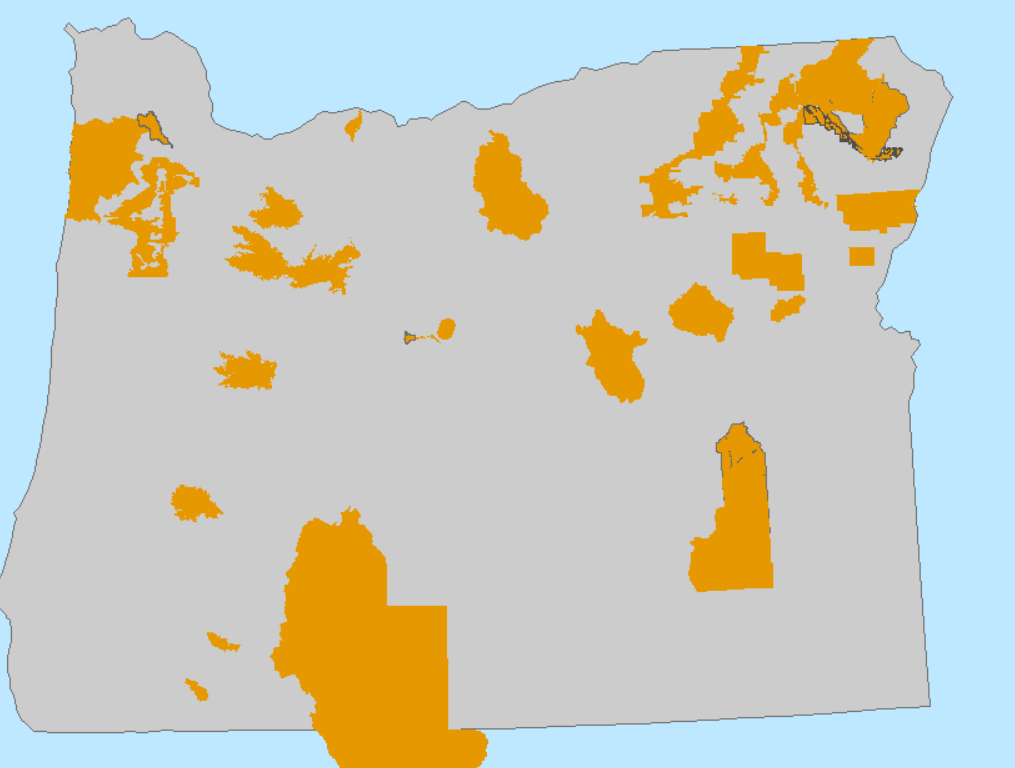 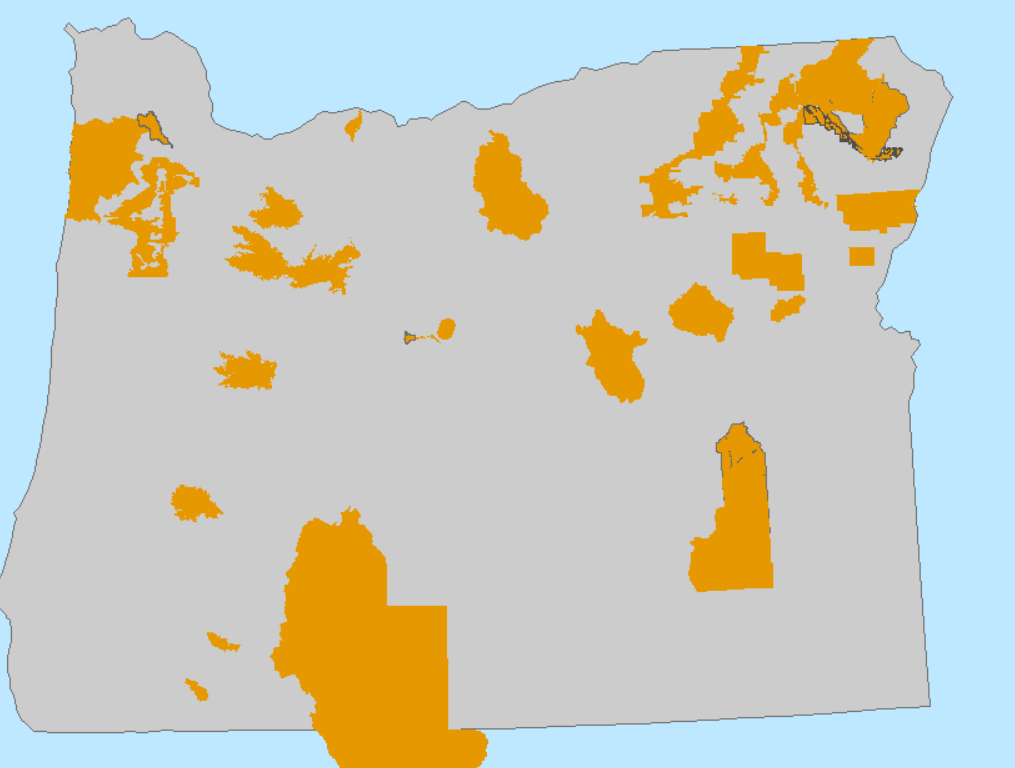 New RCPP Project: Northern Steens
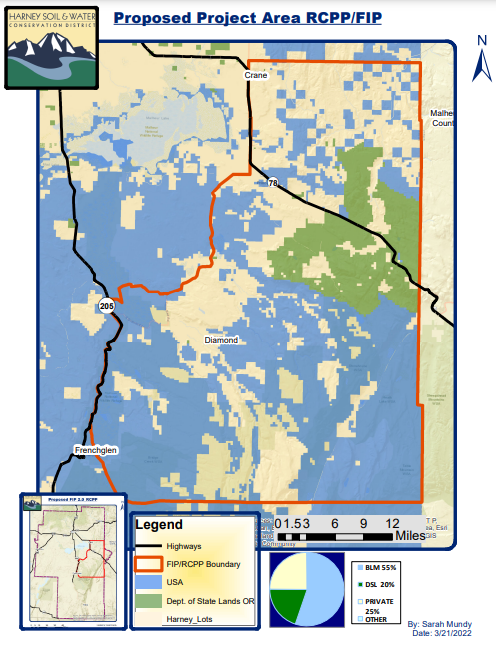 Lead Partner:  Harney SWCD
Resource Concerns: Terrestrial Habitat
Goals:  Reduce primary threats to Greater sage-grouse and improve habitat quality and quantity by accelerating implementation of conservation actions on private lands through the USFWS Candidate Conservation Agreements with Assurances (CCAA)


NRCS Amount: $3,292,207
Partner Contribution: $7,867,551.00
New RCPP Project: Western Oregon Cascades Recovery Effort
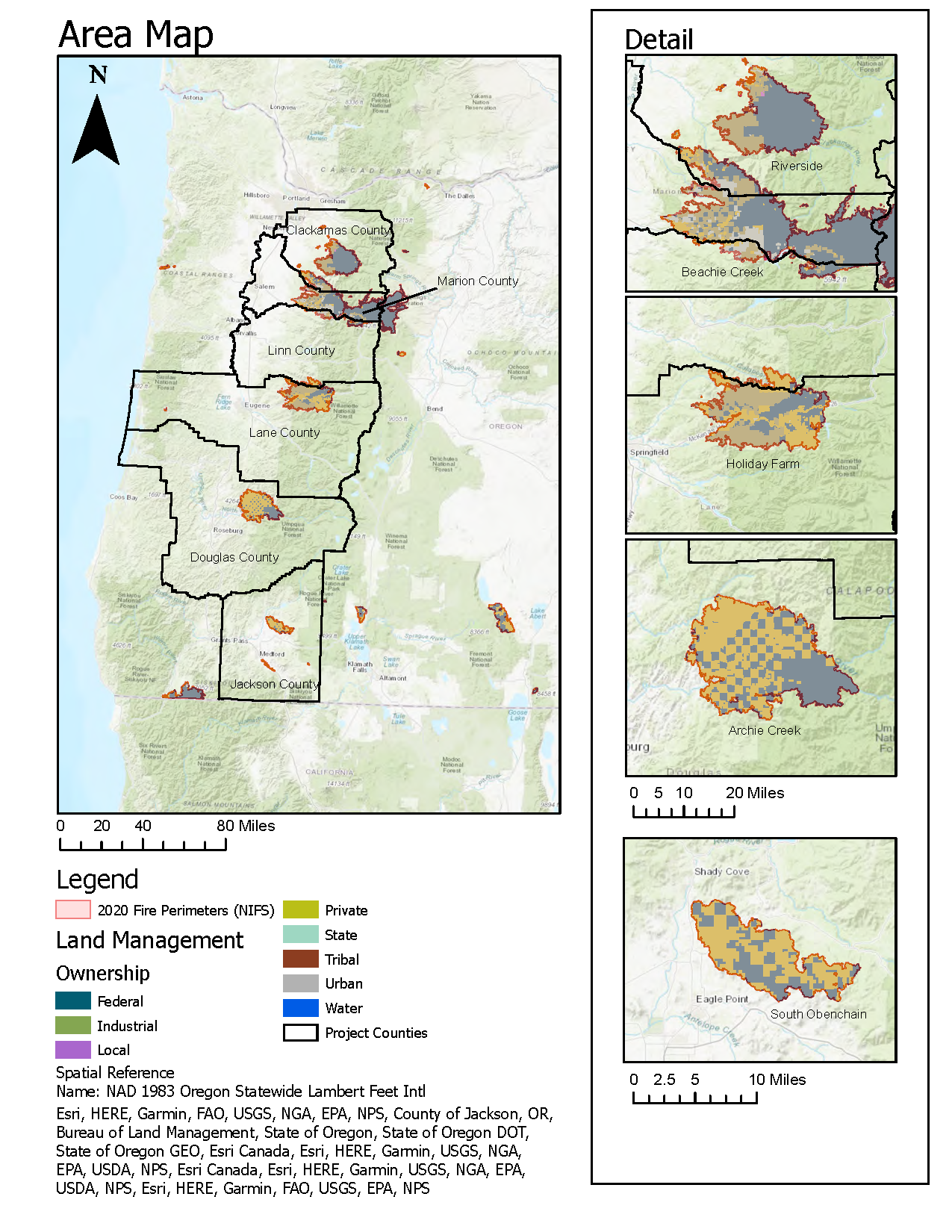 Lead Partner:  Sustainable NW
Resource Concerns: Degraded plant condition, water quality, habitat, soils.
Goals:  Provide private landowners with aggregated contracts for wildfire assistance.

This is an AFA


NRCS Amount: $5,000,000.00
Partner Contribution: $7,867,551.00
New RCPP Project: Tualatin Basin Habitat Conservation Partnership
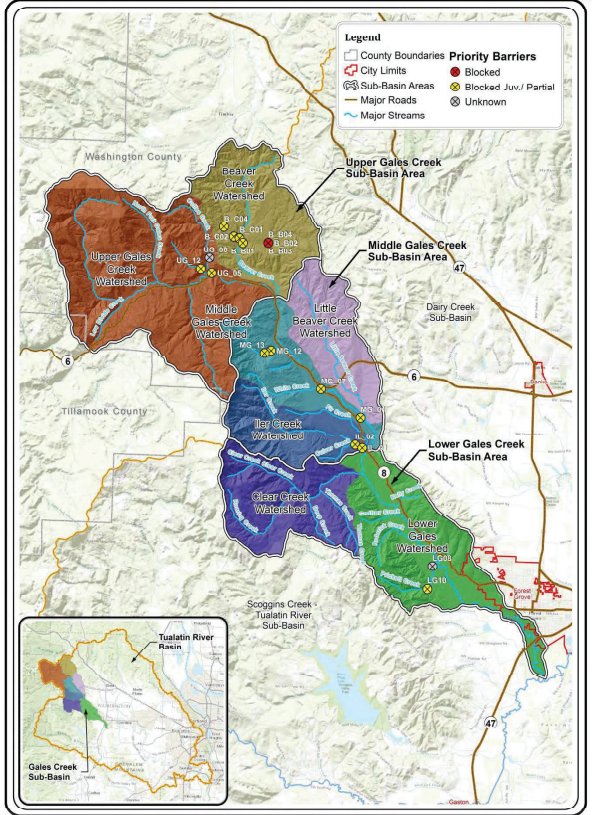 Lead Partner:  Tualatin SWCD
Resource Concerns: Aquatic Habitat
Goals:  Remove key fish passage barriers in the watershed to open up salmon habitat.

This is an AFA


NRCS Amount: $1,493,674.00

Partner Contribution: $1,929,339.00
New RCPP Project: McKay Creek On-Farm Modernization
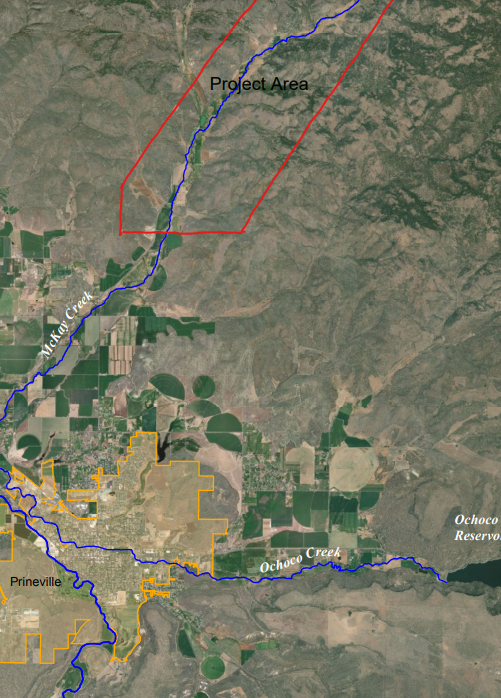 Lead Partner:  Deschutes River Conservancy
Resource Concerns: Water quantity, aquatic habitat
Goals:  Provide private landowners with on-farm pressurized irrigation to support the McKay switch project. 


NRCS Amount: $1,214,286.00
Partner Contribution: $1,496,498.00
National RCPP Program
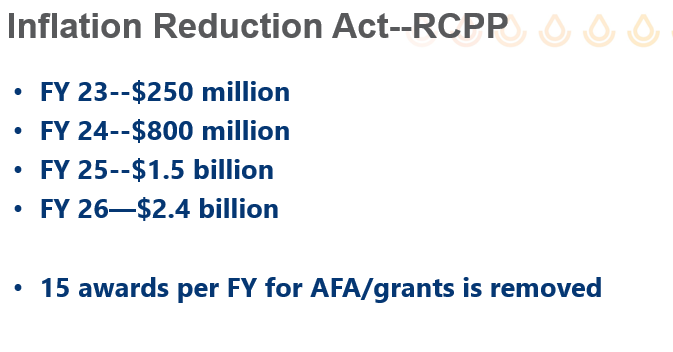 $300m / year – Farm Bill18 (TBD FB23/24)
+
RCPP Improvement Process
Partners have identified that RCPP:
High administrative costs 
Complex administrative requirements
Delays in contract executions
Ambiguity in NRCS staff roles
Technical issues with software

A national team has been convened to address these issues for the next NFO, and for future RCPP operations.
The Next Notice of Funding Opportunity
TAKEHOME MESSAGE: Lots of RCPP Resources in the future. We will improve program delivery to make it more “user friendly” for partners & staff.  Oregon is a leader in building successful RCPPs
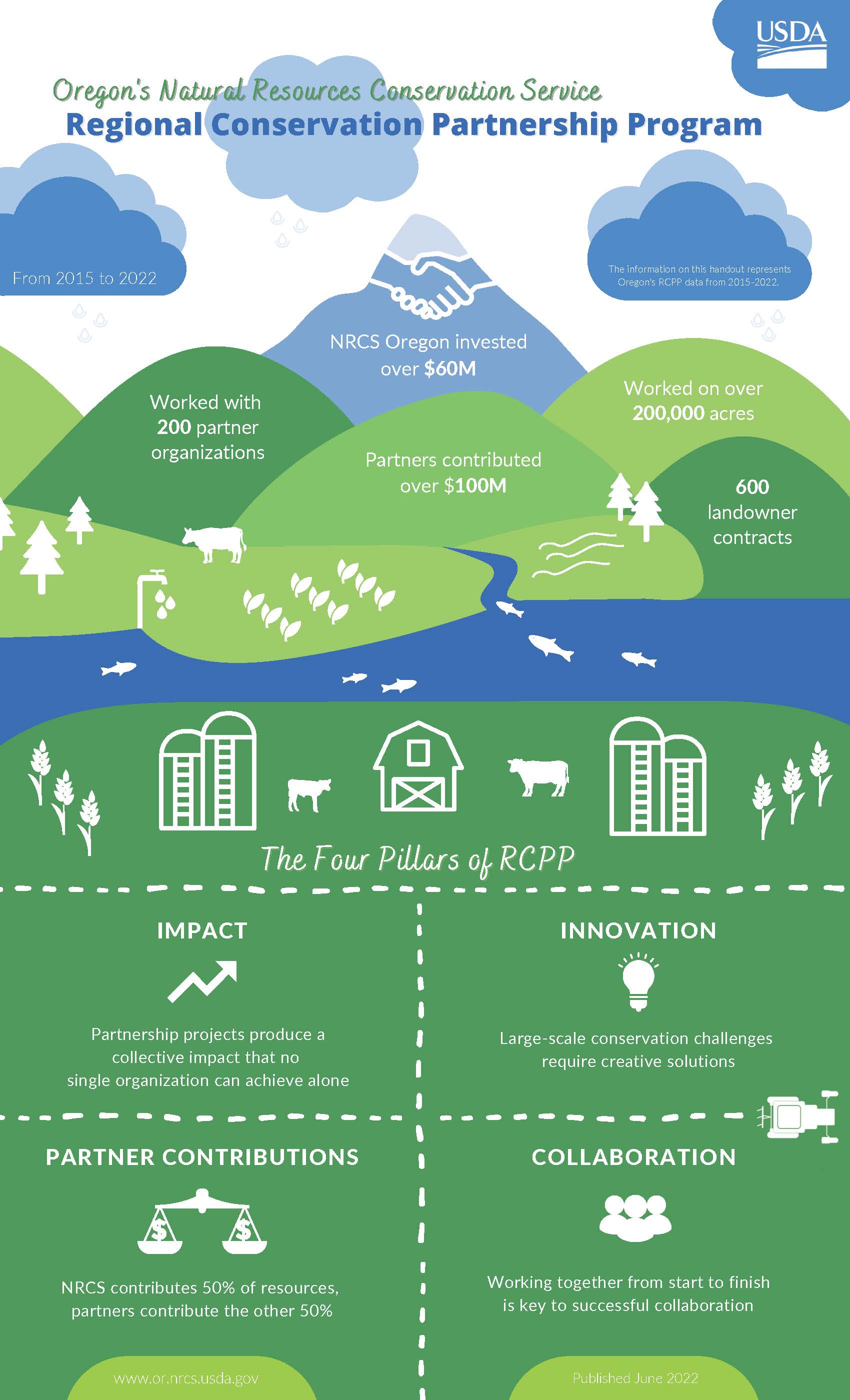 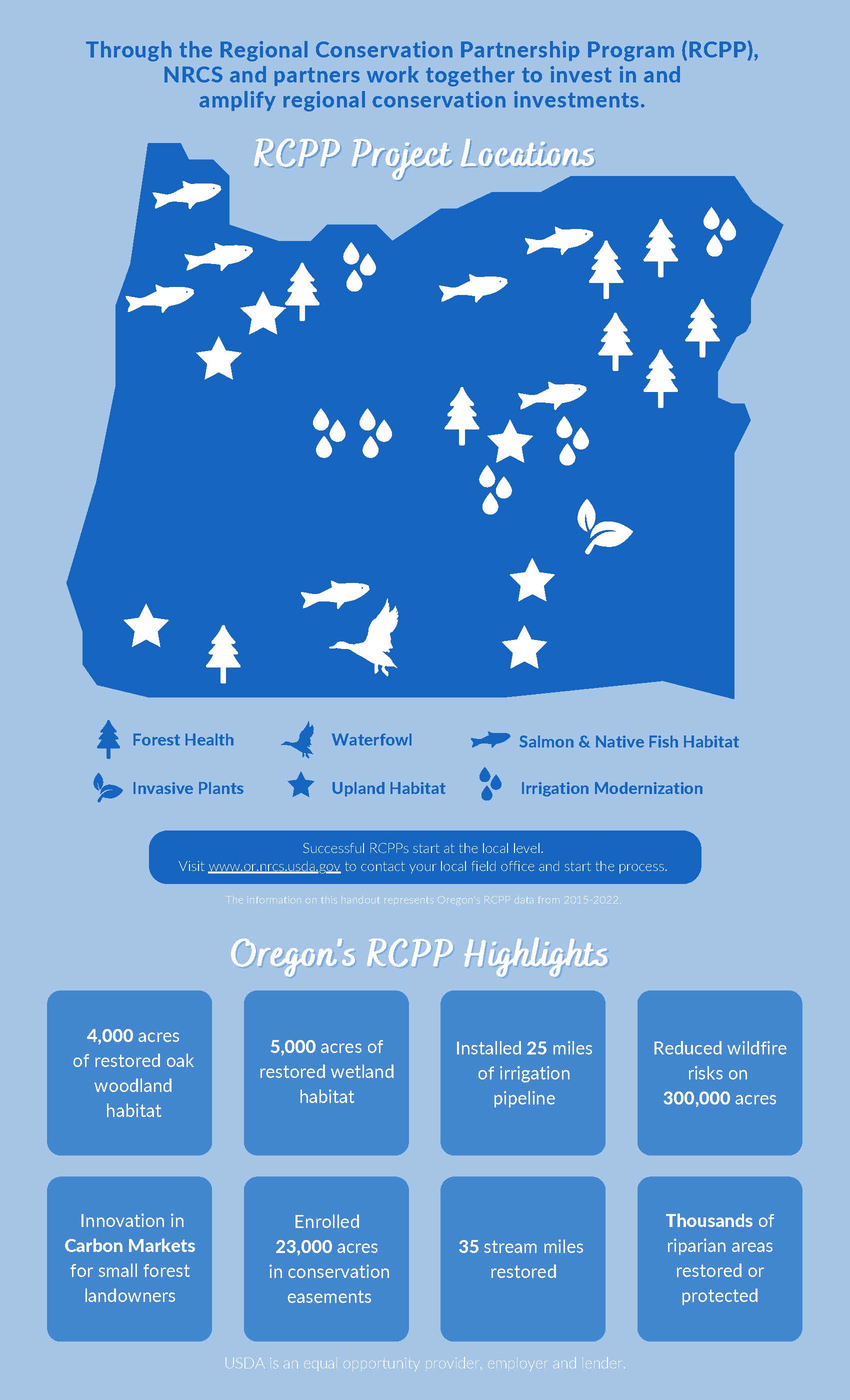 Thank You and Questions